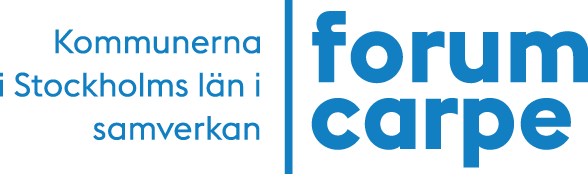 Kompetens- och verksamhetsutveckling inom funktionshinderområdet i 
Stockholms län
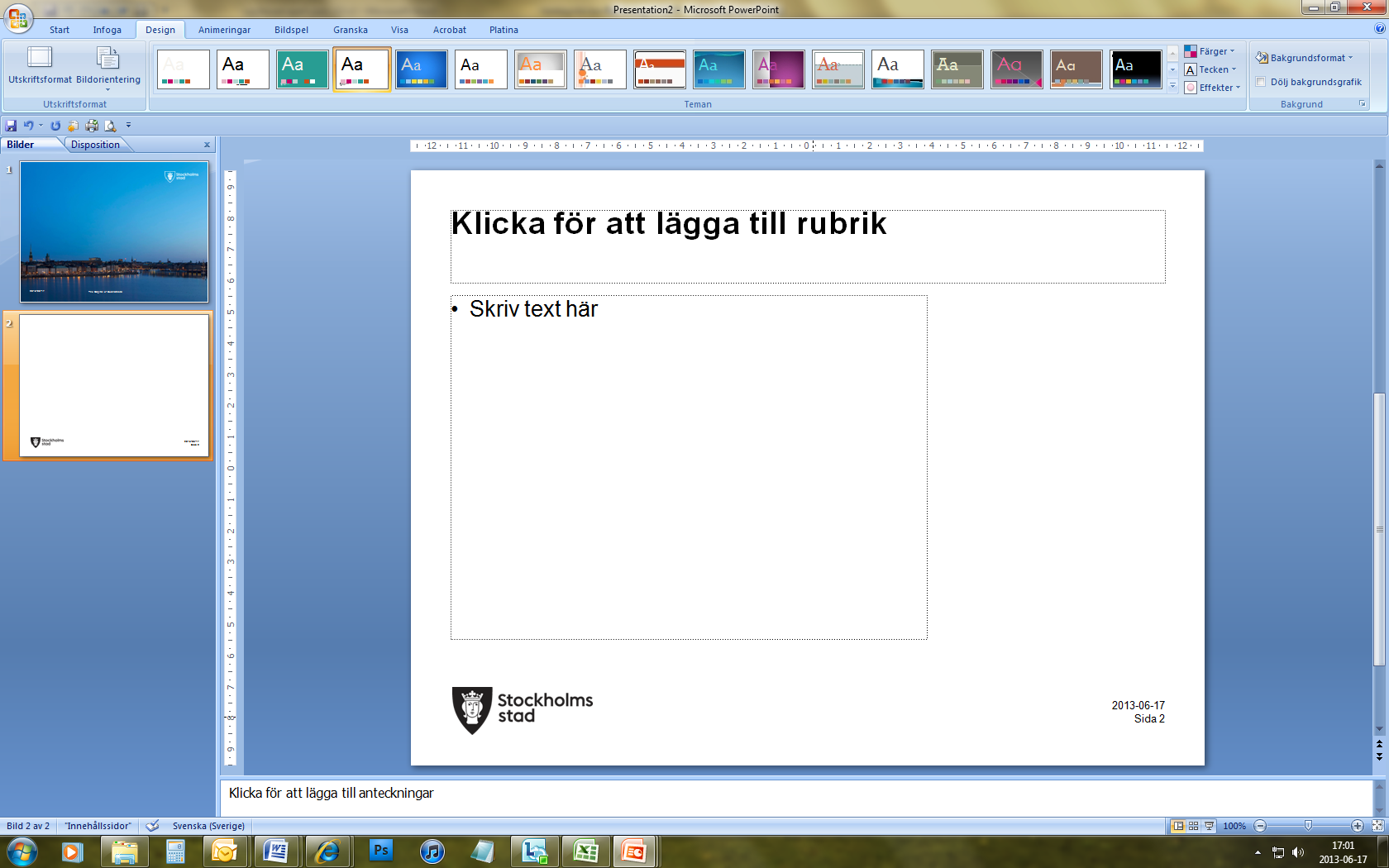 [Speaker Notes: Mia]
Forum Carpes målgrupper
Samtliga 26 kommuner i Stockholms län 

Inom området stöd till personer med funktionsnedsättning

Medarbetare (utförare & beställare)

Chefer (utförare & beställare)

Kommunal och privat verksamhet inom funktionshinderområdet
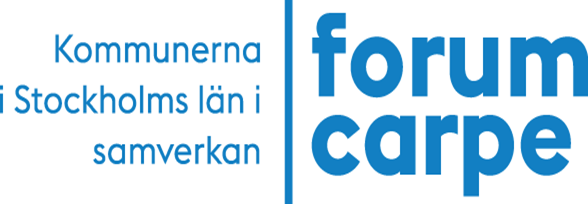 [Speaker Notes: Mia
Gruppboende, daglig verksamhet, korttidsboende, boendestöd, personlig assistans,]
Forum Carpes uppdrag
Skapa och genomföra kompetensutvecklingsinsatser  
Synliggöra verksamhetsområdet
Omvärldsbevakning
Nätverk och erfarenhetsutbyten
Sprida goda exempel
Lyfta området lärande och vardagsutveckling
Hålla Carpes yrkeskrav aktuella
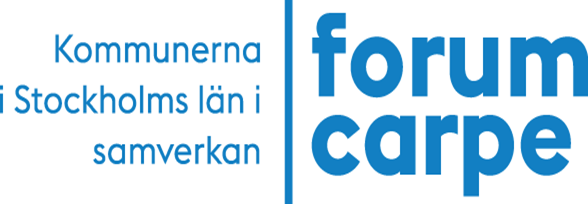 [Speaker Notes: Ingela
Skapa och genomföra kompetensutvecklingsinsatser i form av kortkurser, föreläsningar, seminarier samt uppdragsutbildningar på gymnasie- och högskolenivå.]
Styrgrupp
Kompetens-ombud
Projektledningsgrupp
CKACarpe Kommun Ansvarig
FoU i länet
Samverkan med intresseorganisationerpå nationell- och regional nivå
Nationell nivå
Regional nivå
Kommunal nivå
SKL-nätverk
Nationellt nätverk funktionshinder
NKR, Nationella kompetensrådet
[Speaker Notes: Ingela]
Hemsida & Facebook
http://www.forumcarpe.se/